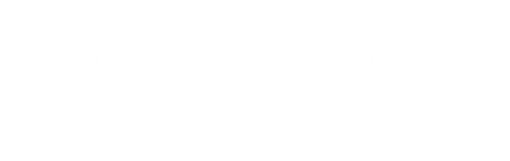 Стандарты технологической грамотности как форма 
развития экспертного сообщества
Махотин Дмитрий Александрович, 
к.п.н., доцент, эксперт
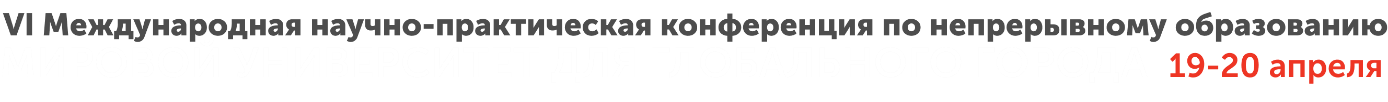 Педагоги технологического образования
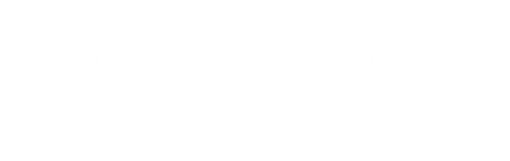 Учитель технологии
Учителя других предметов (по модулям, по технологиям)
Педагоги дополнительного образования техн. направленности
Педагоги ЦМИТов, Кванториумов, технопарков
Студенты пед. и инженер. направлений, готовых к преподаванию технологий
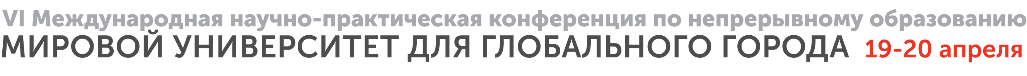 2
Эксперты и наставники
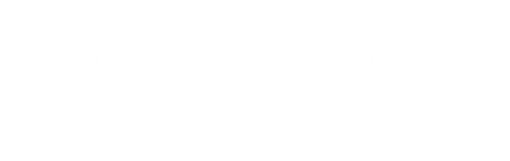 Наставники с производства
Эксперты соревнований «Ворлдскиллс» и пр.
Эксперты-производители учебного оборудования
Преподаватели вузов и колледжей в области технологий, методики преподавания
Ученые, исследователи в области профессионального и технологического образования
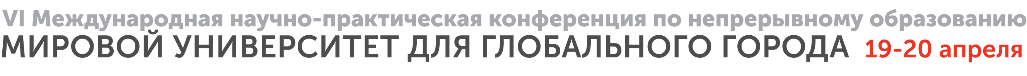 3
“
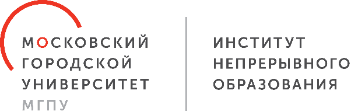 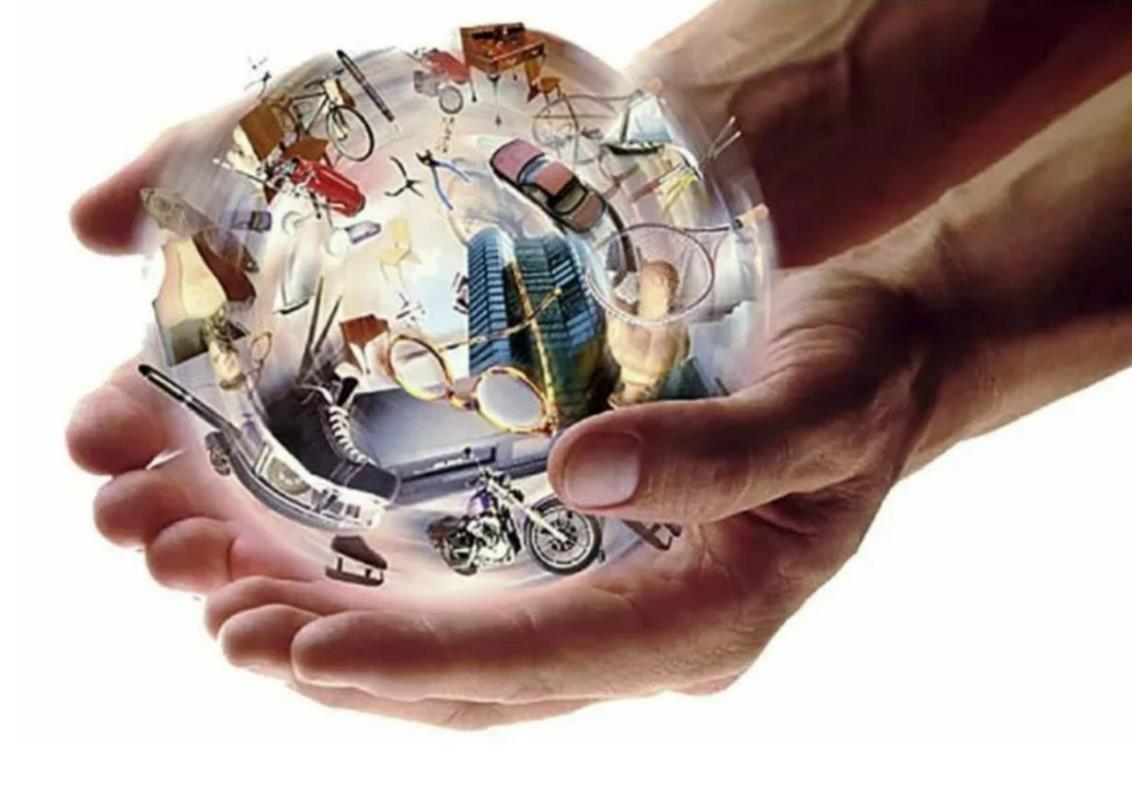 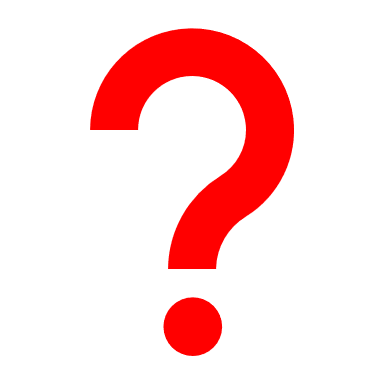 Ценности
 Отношение
 Культура труда
 Способы деятельности
 Опыт
”
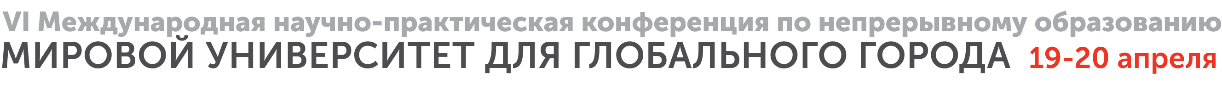 “
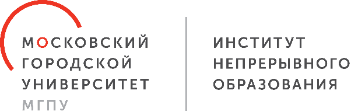 Методика технологического образования
 Стандарты проф. мастерства 
    (компетенция «Преподавание технологии»)
 Стандарты технологической грамотности     
    (школьников)
”
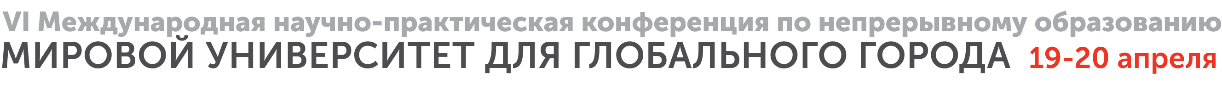 “
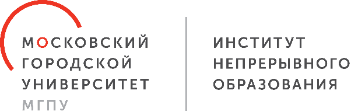 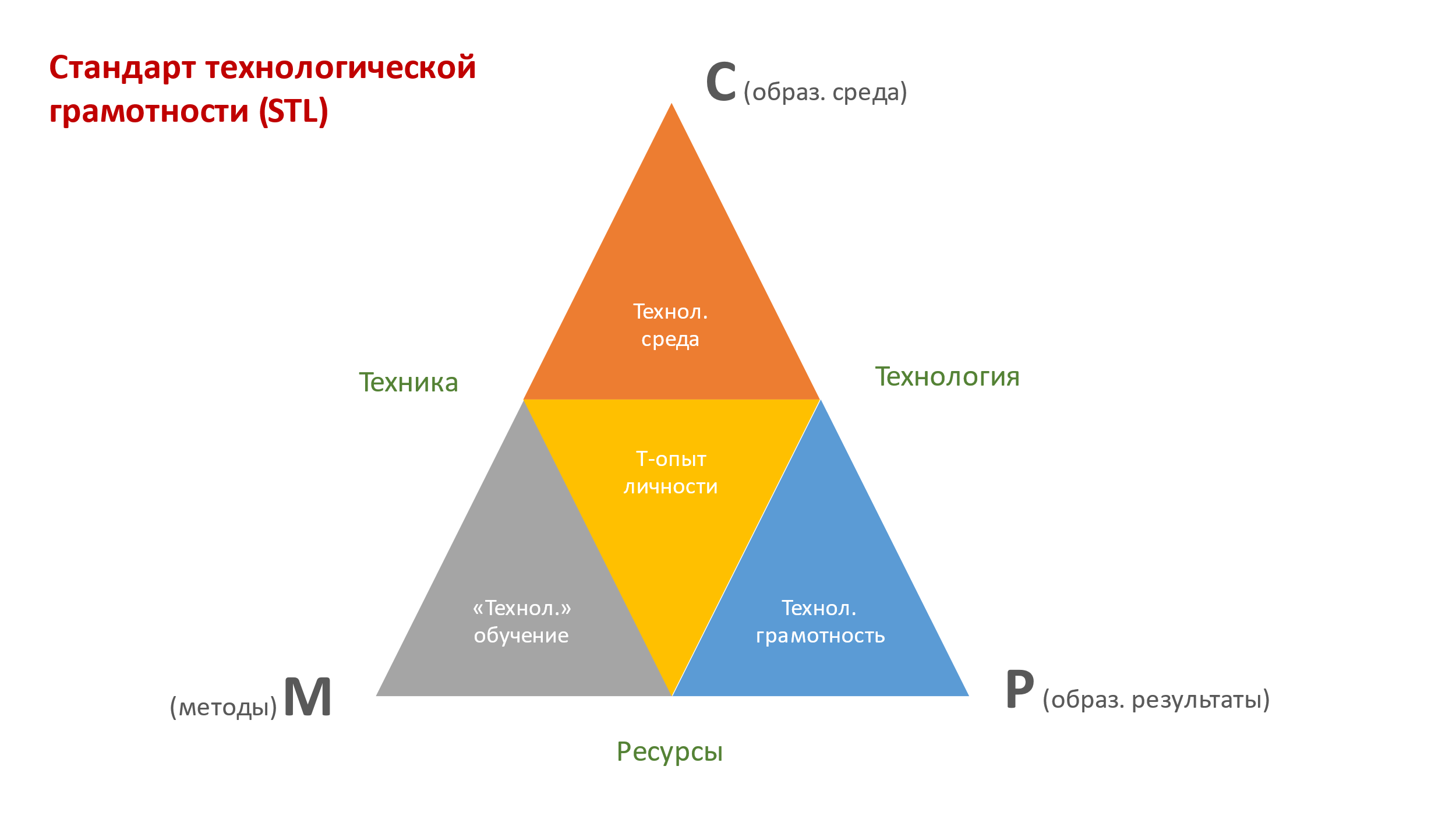 ”
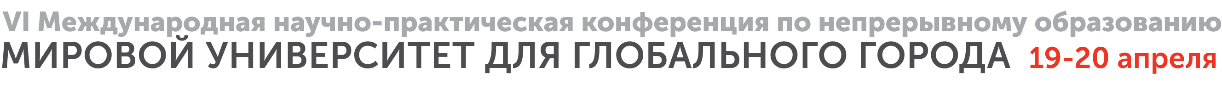 Педагогические требования
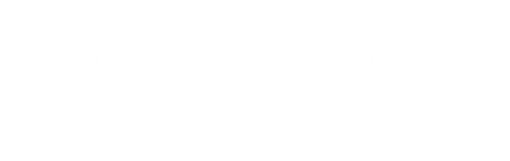 Педагог ТО  создает условия для развития личности посредством преобразовательной (в том числе творческой) деятельности и освоения конкретного спектра современных и перспективных технологий.
Педагог ТО обеспечивает возможности для персонализированного усвоения содержания технологического образования, выбора форм и технологий, построения индивидуальной траектории достижения образовательных результатов.
Педагог ТО организует практико-ориентированную деятельность учащихся, включая разные формы взаимодействия (…..).
………………………….
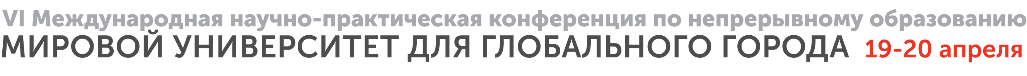 7
Требования к технологической среде
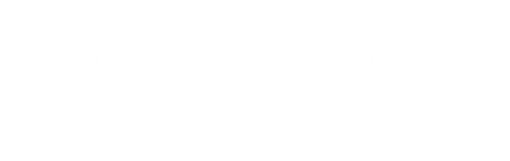 Технологическая среда должна быть насыщенной разнообразными инструментами и оборудованием, позволяющими организовывать разные виды преобразовательной деятельности и выполнение проектов.
Технологическая среда должна обеспечивать наглядность и визуализацию технических объектов и технологических процессов для усвоения базового учебного материала.
Технологическая среда создает условия для овладения навыками моделирования и конструирования, организации проектной и исследовательской деятельности, решения управленческих задач (…..).
………………………….
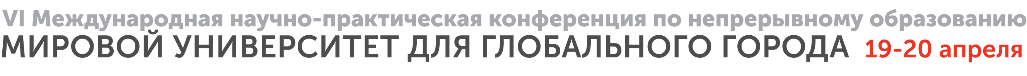 8
Эстетические требования
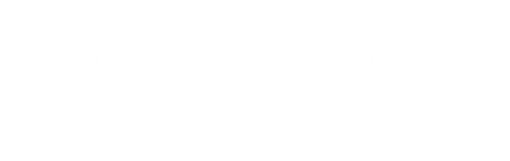 Все кабинеты (мастерские, лаборатории) по технологии должны быть эстетически привлекательными и отражать: общий бренд оформления или конкретную специфику изучаемой технологии (профессии).
В образовательном процессе должны быть задействованы современные инструменты и учебное оборудование, соответствующие высоким эстетическим и эргономическим требованиям.
Оптимальное соотношение рабочего пространства и рабочих мест для выполнения конкретного перечня работ (для которых предназначен данный кабинет), обеспечивающее свободное перемещение и выполнение всех видов работ ….. .
………………………….
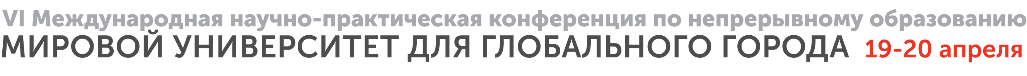 9
“
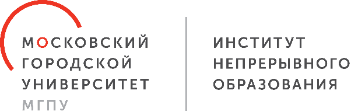 РЕЗУЛЬТАТЫ
на уровне Метатехнологий (проектирование, исследование, управление);
на уровне Фундаментальных понятий (концептов);
на уровне Отношений;
на уровне Концепций.
”
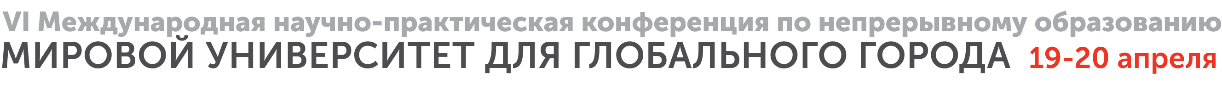 “
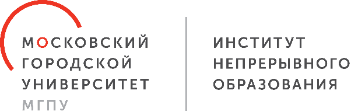 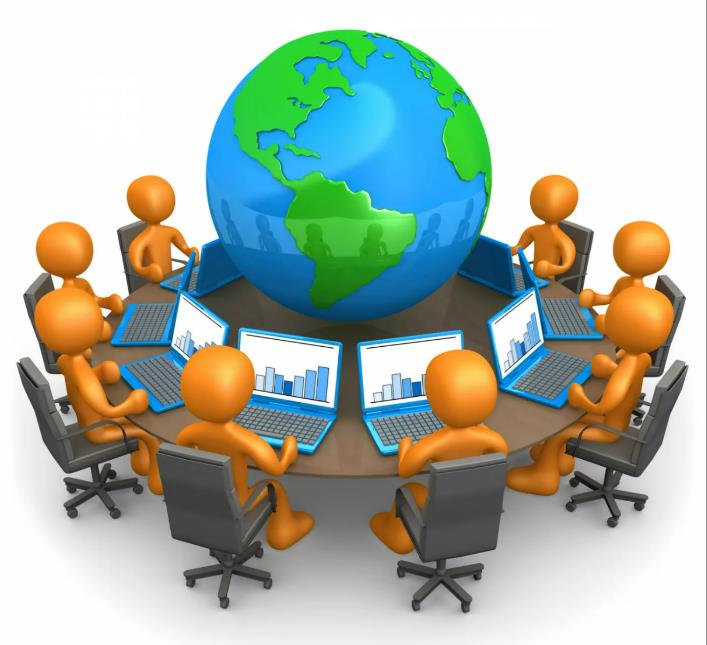 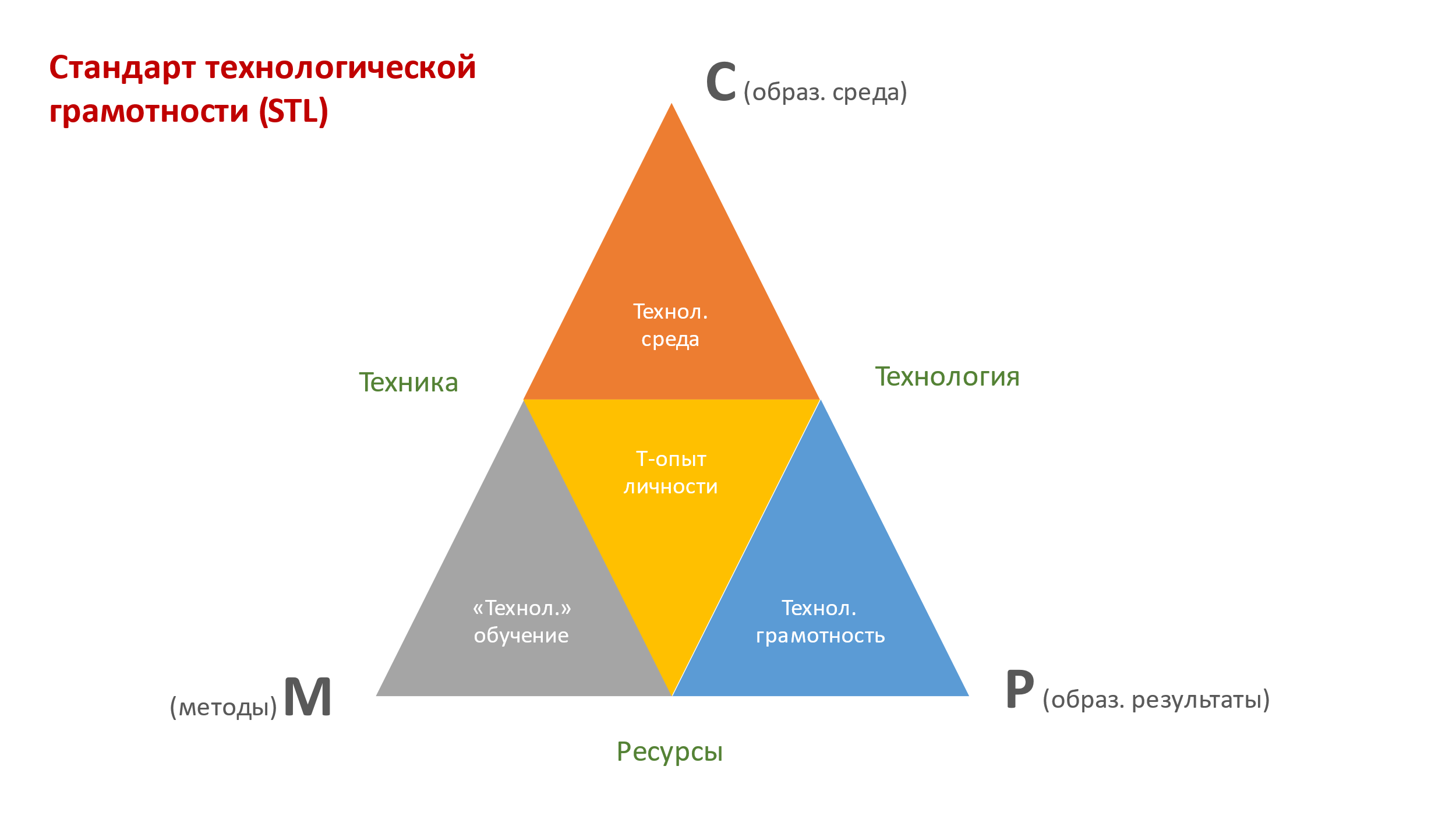 ”
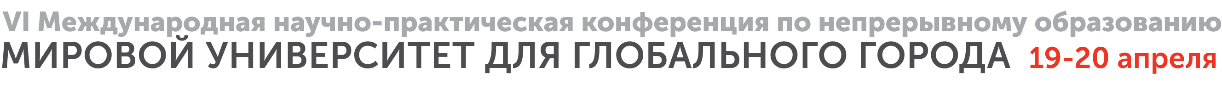 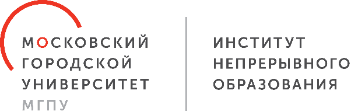 СПАСИБО ЗА ВНИМАНИЕ
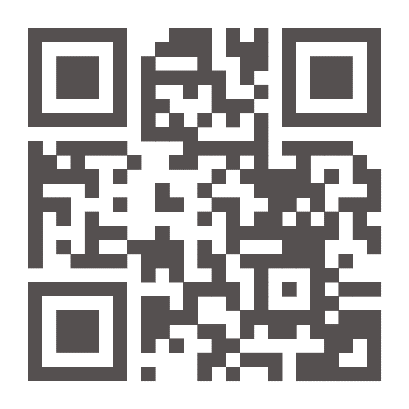 Махотин Дмитрий Александрович,
к.п.н., доцент, эксперт ресурсного центра ИНО МГПУ,
федеральный эксперт  по технологии, i@dmimahotin.ru
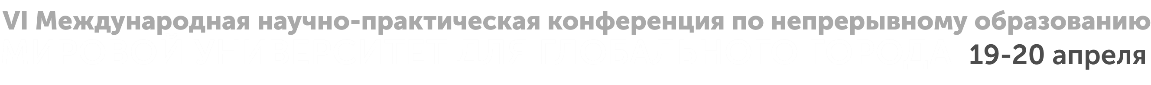